Welcome to Taxation Workshop
"10 Costly Mistakes to Avoid in Income Tax Litigation"
A warm welcome to all participants!
I appreciate your time and interest today.
You will learn practical insights to help you navigate Income Tax litigation effectively.
Let’s ensure you avoid the mistakes that can weaken your case and cost your clients lakhs.
Presented by:
Rajat Agrawal
Practicing Chartered Accountant | Direct Tax Litigation Expert | Author of Winning Income Tax Litigation
WHY INCOME TAX LITIGATION MATTERS
Huge financial impact
Increasing complexity
Opportunity
well-handled litigation builds trust and creates new value-based revenue stream for CAs.
one mistake can cost clients lakhs or crores.
litigation today involves technical, legal, and procedural mastery.
PRESENTED BY: RAJAT AGRAWAL
Mistake number -1 - Trying to handle notices manually
Notice Alert Apps: A Must-Have for Managing Multiple PANs
If you are handling 30+ PAN numbers or managing multiple entities, Notice Alert Apps can be extremely useful.
These apps provide a central dashboard showing pending actions across all PANs.
You receive real-time alerts for income tax notices, compliance deadlines, and updates.
Saves time, improves efficiency, and ensures nothing slips through the cracks.
Highly recommended for those who are handling many clients.
PRESENTED BY: RAJAT AGRAWAL
MISTAKE 2- Not Leveraging Technical Aspects
People don’t check notice validity
Notices must
be issued within prescribed timelines
Proper Service
of Notices at correct address
is required
PRESENTED BY- RAJAT AGRAWAL
Check Technical Validity of Notice First
Do not rush into replying — first validate the notice itself.
Few checkpoints are
Check if notice is dated, signed and have din number
Check whether sanction was required and properly obtained by correct Authority if not provided u can ask for same.
Check if jurisdiction of AO is correct.
Review monetary limits (CBDT circulars) — whether the case is covered for appeal or not. Current ITAT monetary limit is Rs 60 lakhs.
PRESENTED BY- RAJAT AGRAWAL
Taxpayers can bypass the appellate authorities and
Directly approach the Hon’ble High Court
Approval Lapses:
as per the constitution right
Sections like 151 (Sanction for issuing notice u/s148) require prior approval. Absence or improper sanction makes the notice invalid.
PRESENTED BY: RAJAT AGRAWAL
Irritates AO → creates a negative impression about his assessee
keep on taking adjournments
Don’t see AO as Devil and provide replies asap.
Faceless era → timely and structured compliance  helps in getting favorable orders.
Give information on a piecemeal basis
MISTAKE 3 – Let's stop filing incomplete information And let's not procrastinate
PRESENTED BY: RAJAT AGRAWAL
Submission should be divided into proper paragraphs.
Point-wise reply must be numbered
It must be presentable with annexure numbering and page numbering- Making it easy for AO
MISTAKE 4 - Filing replies without any structured format
PRESENTED BY- RAJAT AGRAWAL
We can play with the font sizes we can highlight the important lines , 
We can use italics where we are bringing any sentences from Income Tax Act or from any case law
We can use bold letters and make the submission reader friendly and interesting for the officer
Number all pages — so nothing gets misplaced or ignored.
A well-structured reply helps AO/CIT(A)/ITAT understand the matter and does justice with your case.
Many times, people file replies without any structured format and the officer gets lost in the submission and is unable to go through the whole reply.
we need to understand that No one feels like reading any unorganised document
PRESENTED BY: RAJAT AGRAWAL
AO’s workload gets reduced,  and he even gets all the documents 
WHICH GIVES YOU ADVANTAGE
For e.g. if any loan was taken during the year in such cases AO usually sends notice u/s 133(6) for verification of loan creditor.
In many cases we can understand the reason for scrutiny after seeing the questionnaire
MISTAKE 5 - People are not proactive
PRESENTED BY- RAJAT AGRAWAL
IN ONE RECENT CASE -
Department claimed that the loan creditor was "searched" and wanted to verify transactions.
We immediately wrote to the loan creditor asking for clarification.
They replied — no search had been conducted in that entity.
This discredited the entire basis of scrutiny, and the case was closed cleanly.
Lesson: Being proactive in gathering facts early can save the case before it escalates.
PRESENTED BY: RAJAT AGRAWAL
Goal: Keep communication factual, polite, and solution-driven.
At times, AO is unreasonable, and professionals get irritated by very lengthy questionnaires.
But using strong or negative language can harm the client's case.
We can always say that data is voluminous, so we are giving data on sample basis.
MISTAKE 6 - Using Strong or Aggressive Language in Replies
PRESENTED BY: RAJAT AGRAWAL
Adds Human Touch to the Case
Real-Time Query Resolution
VC recording can be used as evidence
VC must be opted for Direct Interaction
Opportunity to emphasize critical aspects
It gives clarity on Ambiguous Points
MISTAKE 7 - People don't exercise Video Conference option
Written submissions alone may not be enough!
Talking with conviction is also important
"This information was already verified during scrutiny; it cannot be reopened."
In a recent Section 148 case, I kept writing to the AO that:
Despite repeated written submissions, AO did not agree.
PRESENTED BY- RAJAT AGRAWAL
When I used the Video Conference option:
AO understood the issue
Favourable order was passed for the assessee.
KEY LEARNING:
Always exercise your right to Video Conference:
It builds direct connection
AO is able to understand complex points clearly
Many times,  in-person explanation has more impact than written words.
PRESENTED BY- RAJAT AGRAWAL
After VC Always download VC recording from IT Portal.
At times there is a technical issue, and you are unable to download the recording from IT Portal.
What we can do is we can submit a written summary of key points discussed in the Video Conference, this should include AO’s reply
This ensures there is evidence on record of your verbal submissions.
WHY IS THIS IMPORTANT?
Written summary can be used as evidence before appellate authorities.
Protects your client’s position in case of any future dispute.
After every important Video Conference, submit bullet-point summary of what was discussed to safeguard your case!
PRESENTED BY: RAJAT AGRAWAL
MISTAKE 8 - Not Filing a Synopsis of Submissions
Many submissions are made during the assessment stage (within 1 year).
Many more submissions are made during CIT (Appeals) which goes on for couple of years.
When officers see a large volume of submissions:
➤ They get confused.
➤ They may not feel like reading every single submission.
PRESENTED BY- RAJAT AGRAWAL
KEY STRATEGY:
File a Synopsis of All Submissions:
Summary format.
Not more than 3 pages.
Empower the officer to understand your case quickly.
Helps the officer in taking up the case and delivering justice effectively.
Pro Tip : A well-prepared Synopsis can change the perception of your case.
PRESENTED BY: RAJAT AGRAWAL
Recent Case Success
For one NRI Client, we got a delay condoned by 1000 days before CIT Appeal.
Appeals need to be filed within 30 days before CIT(Appeal)
Appeal authorities and courts can condone delays if sufficient cause is shown.
MISTAKE 9 - Not Considering Condonation of Delay
PRESENTED BY- RAJAT AGRAWAL
There is a fixed timeline for:
Filing **Rectification u/s 154**
Filing **Appeal before CIT (Appeals)**
Filing **Appeal before ITAT**
Filing **Appeal before High Court**
BUT — All these timelines can be condoned by the authorities.
PRESENTED BY- RAJAT AGRAWAL
KEY LEARNING:
Do NOT tell your client that nothing can be done if the timeline is missed.
If there is a reasonable cause for the delay,
Appeal can still be filed with a **Condonation of Delay request**.
Pro Tip: With the right drafting and reasonable cause, you can revive even an old matter.
Never give up just because a deadline was missed!
Form 68 can give immunity from penalty
Where AO initiates separate penalty proceedings in the assessment this form is very useful.
This form must be filed within 30 days
Where the assessee did not file a return for AY 2018-19, and he got notice u/s 148 and we filed Form 68 and got immunity from penalty
MISTAKE 10 - People don’t File Form 68
PRESENTED BY- RAJAT AGRAWAL
During **assessment stage**, if any **addition** is made and **penalty proceedings** are initiated for under-reporting of income:
Many people don’t file **Form 68**.
This results in unnecessary continuation of penalty proceedings.
CORRECT APPROACH:
File **Form 68** promptly to seek **immunity from penalty**.
Saves time, effort, and prevents unnecessary future litigation.
Pro Tip: Whenever you see penalty is initiated and no appeal planned — Think of Form 68 immediately!
PRESENTED BY: RAJAT AGRAWAL
Stay order
helps avoid Harsh Recovery Actions
After passing
of Stay Order, refund adjustments can stop
Ensures not more than 20% of total Demand need to be paid
Application for stay of demand must be filed before the AO
Bonus #1 – Stay of demand must be filed
Current Refund is getting adjusted with old outstanding demands??
PRESENTED BY- RAJAT AGRAWAL
In case of  financial difficulties, Assessee can request the JAO for making payment in installments
In case of Covered Matters
In few cases even 20% of demand need not be paid during pendency of appeal
PRESENTED BY: RAJAT AGRAWAL
PRACTICAL TIP:
Bonus #2 — Using CBDT Circular for Early Disposal of Appeals
If any appeal case is pending for long time, it can be requested for early disposal.
CBDT Circular F.No.279/Misc./M-102/2021-ITJ (7th March 2024)** provides framework for Priority / Out of Turn Disposal of Appeals.
Such cases fall under the category of **'any other case of genuine hardship'**.
PRESENTED BY- RAJAT AGRAWAL
HOW TO TAKE BENEFIT:
AFTER SENDING THE REQUEST:
Write a formal letter to:
Follow up with **Principal CIT**.
Principal CIT
Jurisdictional AO
Joint Commissioer (Range Head)
Principal CIT has the power to refer the case to **NFAC** for early hearing.
Pro Tip: Many people are not using this option. Timely use of this circular can help you get faster relief for your clients.
PRESENTED BY: RAJAT AGRAWAL
Bonus #3 — CBDT Circular No. 14: Protecting Ignorant Taxpayers
CBDT CIRCULAR NO. 14 (XL-35), DATED 11/04/1955:
Bars the Income Tax Department from exploiting ignorance of taxpayers.
States that the department must NOT take advantage of assessee’s ignorance to collect more tax than legitimately due.
PRESENTED BY- RAJAT AGRAWAL
REAL CASE EXAMPLE:
One assessee failed to claim Advance Tax of ₹50 lakhs.
We filed a rectification application u/s 154.
Referred to this circular in support of the request.
We wrote to CBDT, then department allowed the rectification and refunded the excess tax.
KEY LEARNING:
Always invoke this circular when genuine taxpayer rights are at stake.
It strengthens your 154 rectification or appellate submissions.
PRESENTED BY- RAJAT AGRAWAL
Useful Income Tax circular dated 11th April 1955 → Very useful for the Taxpayers till today
Department’s role is not merely to maximize revenue collection but to ensure fair and correct taxation.
Inadvertently pays excess taxes (e.g., self-assessment tax or advance tax), it is department’s duty to give credit of those taxes
Several courts, including the Supreme Court of India, have referred this to remind the department’s obligation to assist taxpayers.
Build trust between the department and taxpayers.
PRESENTED BY: RAJAT AGRAWAL
Bonus #4 — NRI Mutual Fund Investors: No Tax on Capital Gains!
Important for Professionals Handling NRI Clients:**
IF YOUR NRI CLIENTS ARE LOCATED IN SPECIFIC COUNTRIES SUCH AS:
➤ UAE
➤ Singapore
➤ Netherlands
➤ Mauritius
➤ Norway
➤ Denmark
and other countries with favourable DTAA with India
AND THEY ARE INVESTING IN INDIAN MUTUAL FUNDS:**
They need NOT pay any taxes on Capital Gains in India!
Yes, you heard this right.
PRESENTED BY- RAJAT AGRAWAL
KEY REASON:
As per favourable DTAA provisions (e.g., Article 13(5) in India-Singapore DTAA), such capital gains are taxable only in the country of residence.
Mutual fund units are NOT treated as 'shares of Indian company'.
DTAA **overrides domestic tax law** if more beneficial.
Pro Tip: Always check DTAA benefit for NRI clients — can save large taxes.
PRESENTED BY: RAJAT AGRAWAL
Bonus #5 — PEOPLE DON’T FOLLOW ESCALATION MATRIX
To get done work from JAO or CPC. Follow below escalation matrix
JCIT
PCIT
Grievance on IT Portal
There is a new option of CPGRAM Appeal if not happy with CPGRAM resolution
Can meet PCCIT
File your complaint in The Centralized Public Grievance Redress and Monitoring System (CPGRAMS) portal
The last resort is to go for writ before Hon’ble HC
CASE EXAMPLE:
Income Tax Return was filed under **Section 119(2)(b)** (Condonation of Delay approved).
Return was NOT getting processed by CPC.
PRESENTED BY- RAJAT AGRAWAL
WHAT WE DID:
Escalated the matter internally as per escalation matrix.
Used Twitter to further escalate:
Tagged Income Tax Department
Tagged Finance Minister
Tagged PMO (Prime Minister’s Office)
RESULT:
Return got processed.
Assessee received a refund of ₹10 lakhs.
KEY LEARNING:
When stuck in procedural delays, proactive use of escalation channels + social media can help resolve the issue faster.
Especially useful in out of routine cases.
PRESENTED BY: RAJAT AGRAWAL
1. Stop handling notices manually
2. Not Leveraging Technical Aspects
3. Stop filing incomplete information and don't procrastinate , take less adjournments
4. Filing replies without any structured format
Summary of Mistakes
5. People are not proactive
6. Using Strong or Aggressive Language in Replies
7. People don't exercise Video Conference option
8. Not Filing a Synopsis of Submissions
9. Not Considering Condonation of Delay
10. People don’t File Form 68
PRESENTED BY: RAJAT AGRAWAL
1. Stay of demand must be filed
2. Using CBDT Circular for Early Disposal of Appeals
Summary of Bonuses
3. CBDT Circular No. 14: Protecting Ignorant Taxpayers
4. NRI Mutual Fund Investors: No Tax on Capital Gains!
5. PEOPLE DON’T FOLLOW ESCALATION MATRIX
PRESENTED BY: RAJAT AGRAWAL
Thank you so much for your patient listening!
I hope this session on '10 Mistakes to Avoid in Income Tax Litigation' will help you handle litigation more effectively.
Wishing you great success in your professional journey!
Rajat Agrawal
For updates you can follow
me on
Practicing Chartered Accountant
.  Author
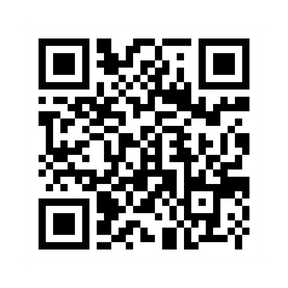 +91-9831171300
incometax@caindia.co